REGISTRO DE PROGRAMA DE INVESTIGACIÓN
Ingrese a: https://sigum.umanizales.edu.co/integracion/
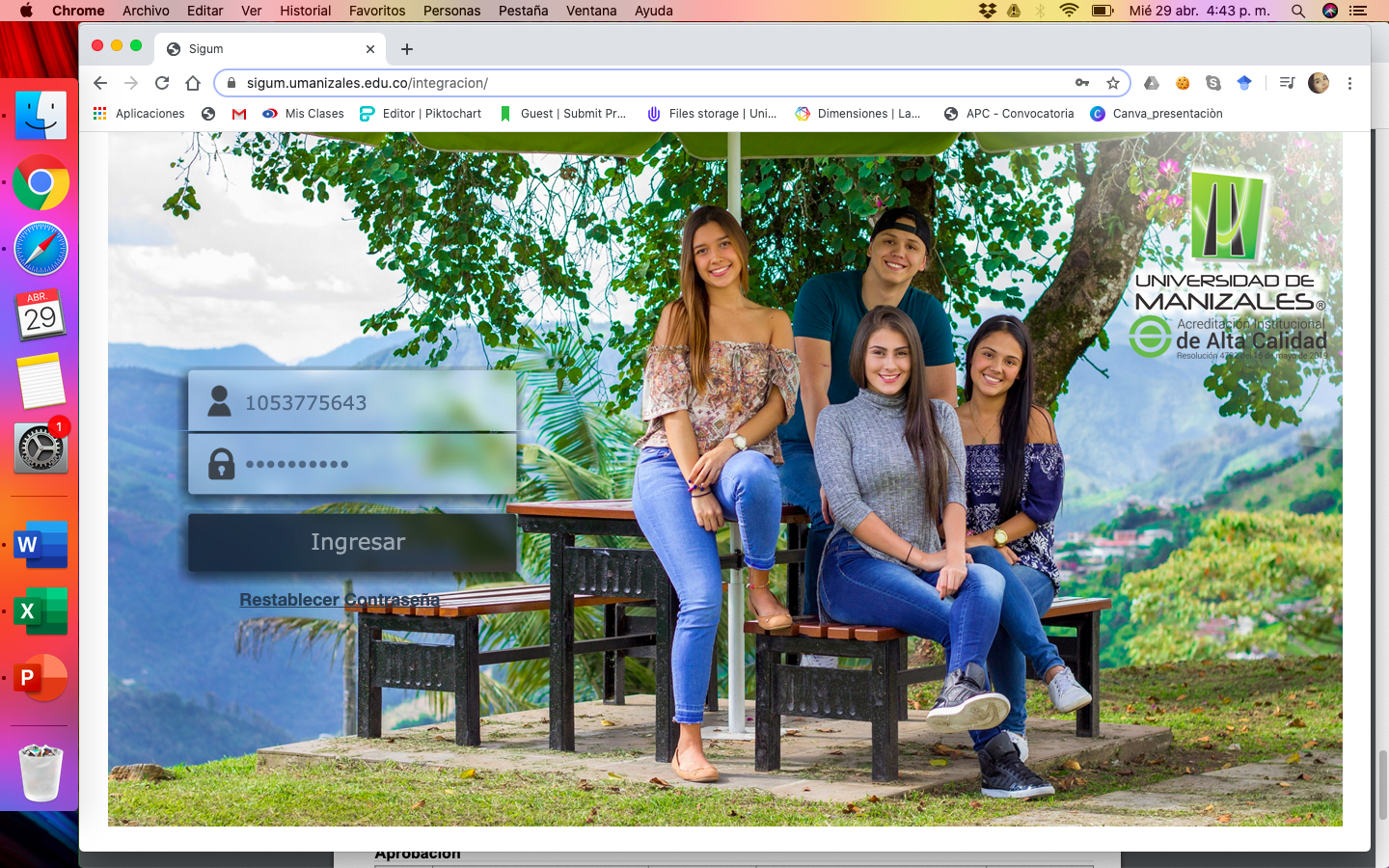 Clic en: Proyectos
Clic en: Nueva propuesta
Clic en: Programa de investigación
Programa de investigación